CSE 331Software Design and Implementation
Lecture 2
Formal Reasoning
Zach Tatlock  /  Winter 2016
Announcements
Please vote for midterm date



Homework 0 due Friday at 10am
No late days accepted for this assignment

Homework 1 due Wednesday at 11pm
Using program logic sans loops
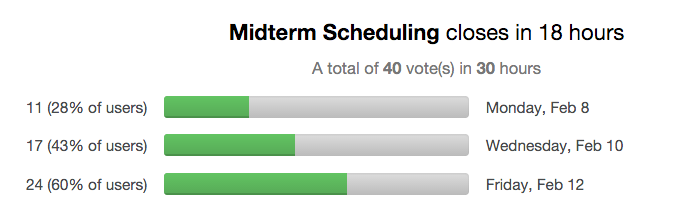 Formal
Reasoning
Formalization and Reasoning
Geometry gives us incredible power
Lets us represent shapes symbolically
Provides basic truths about these shapes
Gives rules to combine small truths into bigger truths

Geometric proofs often establish general truths
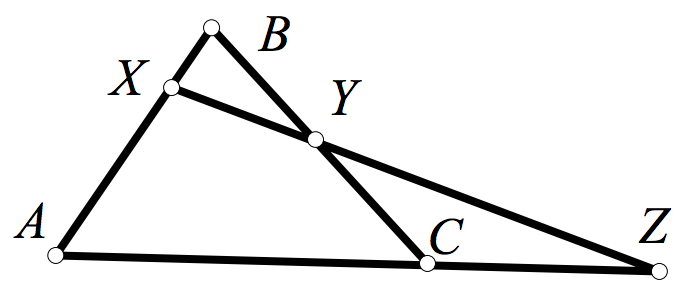 q
c
a
p
b
r
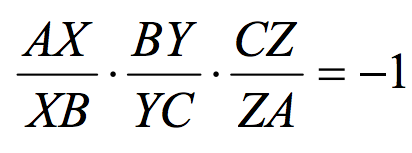 p + q + r = 180
a2 + b2 = c2
Formalization and Reasoning
Formal reasoning provides tradeoffs
Establish truth for many (possibly infinite) cases
Know properties ahead of time, before object exists
Requires abstract reasoning and careful thinking
Need basic truths and rules for combining truths

Today: develop formal reasoning for programs
What is true about a program’s state as it executes?
How do basic constructs change what’s true?
Two flavors of reasoning: forward and backward
Reasoning About Programs
What is true of a program’s state as it executes?
Given initial assumption or final goal

Examples:
If x > 0 initially, then y == 0 when loop exits
Contents of array arr refers to are sorted
Except at one program point, x + y == z
For all instances of Node n,
	n.next == null \/ n.next.prev == n
…
Why Reason About Programs?
Essential complement to testing
Testing shows specific result for a specific input

Proof shows general result for entire class of inputs
Guarantee code works for any valid input 
Can only prove correct code, proving uncovers bugs
Provides deeper understanding of why code is correct

Precisely stating assumptions is essence of spec
“Callers must not pass null as an argument”
“Callee will always return an unaliased object”
Why Reason About Programs?
“Today a usual technique is to make a program and then to test it. While program testing can be a very effective way to show the presence of bugs, it is hopelessly inadequate for showing their absence. The only effective way to raise the confidence level of a program significantly is to give a convincing proof of its correctness. ”
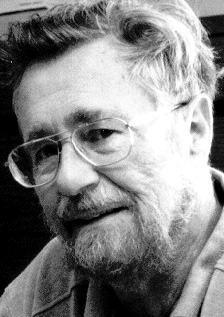 -- Dijkstra (1972)
Our Approach
Hoare Logic, an approach developed in the 70’s
Focus on core: assignments, conditionals, loops
Omit complex constructs like objects and methods

Today: the basics for assign and if  in 3 steps
High-level intuition for forward and backward reasoning
Precisely define assertions, preconditions, etc.
Define weaker/stronger and weakest precondition

Next lecture: loops
How Does This Get Used?
Current practitioners rarely use Hoare logic explicitly
For simple program snippets, often overkill
For full language features (aliasing) gets complex
Shines for developing loops with subtle invariants
See Homework 0, Homework 2

Ideal for introducing program reasoning foundations
How does logic “talk about” program states?
How can program execution “change what’s true”?
What do “weaker” and “stronger” mean in logic?

All essential for specifying library interfaces!
Forward Reasoning Example
Suppose we initially know (or assume) w > 0
// w > 0
x = 17;
// w > 0  ∧  x == 17
y = 42;
// w > 0  ∧  x == 17 ∧  y == 42
z = w + x + y;
// w > 0 ∧ x == 17 ∧ y == 42 ∧ z > 59
…
Then we know various things after, e.g., z > 59
Backward Reasoning Example
Suppose we want z < 0 at the end
// w + 17 + 42 < 0
x = 17;
// w + x + 42 < 0
y = 42;
// w + x + y < 0
z = w + x + y;
// z < 0
Then initially we need w < -59
Forward vs. Backward
Forward Reasoning
Determine what follows from initial assumptions
Useful for ensuring an invariant is maintained

Backward Reasoning
Determine sufficient conditions for a certain result
Desired result: assumptions need for correctness
Undesired result: assumptions needed to trigger bug
Forward vs. Backward
Forward Reasoning
Simulates the code for many inputs at once
May feel more natural
Introduces (many) potentially irrelevant facts

Backward Reasoning
Often more useful, shows how each part affects goal
May feel unnatural until you have some practice
Powerful technique used frequently in research
Conditionals
bool b = C
// initial assumptions
if(b) {
    ... // also know condition is true
} else {
    ... // also know condition is false
}
// either branch could have executed
Key ideas:
The precondition for each branch includes information about the result of the condition
The overall postcondition is the disjunction (“or”) of the postconditions of the branches
Conditionals
// initial assumptions
if(...) {
    ... // also know condition is true
} else {
    ... // also know condition is false
}
// either branch could have executed
Key ideas:
The precondition for each branch includes information about the result of the condition
The overall postcondition is the disjunction (“or”) of the postconditions of the branches
Conditional Example (Fwd)
// x >= 0
z = 0;
// x >= 0 ∧ z == 0
if(x != 0) {
	// x >= 0 ∧ z == 0 ∧ x != 0 (so x > 0)
	z = x;
	// … ∧ z > 0
} else {
	// x >= 0 ∧ z == 0 ∧ !(x!=0) (so x == 0)
	z = x + 1;
	// … ∧ z == 1
}
// ( … ∧ z > 0) ∨ (… ∧ z == 1)  (so z > 0)
Our Approach
Hoare Logic, an approach developed in the 70’s
Focus on core: assignments, conditionals, loops
Omit complex constructs like objects and methods

Today: the basics for assign and if  in 3 steps
High-level intuition for forward and backward reasoning
Precisely define assertions, preconditions, etc.
Define weaker/stronger and weakest precondition

Next lecture: loops
Notation and Terminology
Precondition: “assumption” before some code

Postcondition: “what holds” after some code

Conventional to write pre/postconditions in “{…}”
	{ w < -59 }
	x = 17;
	{ w + x < -42 }
Notation and Terminology
Note the “{...}” notation is NOT Java

Within pre/postcondition “=” means mathematical equality, like Java’s “==” for numbers

	{ w > 0 /\ x = 17 }
	y = 42;
	{ w > 0 /\ x = 17 /\ y = 42 }
Assertion Semantics (Meaning)
An assertion (pre/postcondition) is a logical formula that can refer to program state (variables)

Given a variable, a program state tells you its value
Or the value for any expression with no side effects

An assertion holds on a program state if evaluating the assertion using the program state produces true
An assertion represents the set of state for which it holds
Hoare Triples
A Hoare triple is code wrapped in two assertions
		{ P }  S  { Q }

P is the precondition
S is the code (statement)
Q is the postcondition

Hoare triple {P} S {Q} is valid if:
For all states where P holds, executing S always produces a state where Q holds
“If P true before S, then Q must be true after”
Otherwise the triple is invalid
Hoare Triple Examples
Valid or invalid?
Assume all variables are integers without overflow

{x != 0} y = x*x; {y > 0}

{z != 1} y = z*z; {y != z}

{x >= 0} y = 2*x; {y > x}

{true} (if(x > 7){ y=4; }else{ y=3; }) {y < 5}

{true} (x = y; z = x;) {y=z}

{x=7 ∧ y=5}
(tmp=x; x=tmp; y=x;)
{y=7 ∧ x=5}
valid
invalid
invalid
valid
valid
invalid
Aside: assert in Java
A Java assertion is a statement with a Java expression
	assert (x > 0 && y < x);

Similar to our assertions
Evaluate with program state to get true or false

Different from our assertions
Java assertions work at run-time
Raise an exception if this execution violates assert
… unless assertion checking disable (discuss later)

This week: we are reasoning about the code statically (before run-time), not checking a particular input
The General Rules
So far, we decided if a Hoare trip was valid by using our informal understanding of programming constructs

Now we’ll show a general rule for each construct
The basic rule for assignments (they change state!)
The rule to combine statements in a sequence
The rule to combine statements in a conditional
The rule to combine statements in a loop [next time]
Basic Rule: Assignment
{ P } x = e; { Q }

Let Q’ be like Q except replace x with e

Triple is valid if:
    For all states where P holds, Q’ also holds
That is, P implies Q’, written P => Q’

Example: { z > 34 } y = z + 1; { y > 1 }
Q’ is { z + 1 > 1 }
Combining Rule: Sequence
{ P } S1; S2 { Q }

Triple is valid iff there is an assertion R such that both the following are valid:
{ P } S1 { R }
{ R } S2 { Q }

Example:
	{ z >= 1 }
	y = z + 1;
	w = y * y;
	{ w > y }
Let R be {y > 1}

1. Show {z >= 1} y = z + 1 {y > 1} 
    Use basic assign rule:
        z >= 1 implies z + 1 > 1

2. Show {y > 1} w = y * y {w > y}
    Use basic assign rule:
        y > 1 implies y * y > y
Combining Rule: Conditional
{ P } if(b) S1 else S2 { Q }

Triple is valid iff there are assertions Q1, Q2 such that:
{ P /\ b  } S1 { Q1 } is valid
{ P /\ !b } S2 { Q2 } is valid
Q1 \/ Q2 implies Q

Example:
  { true }
  if(x > 7)
    y = x;
  else
    y = 20;
  { y > 5 }
Let Q1 be {y > 7} and Q2 be {y = 20}
  - Note: other choices work too!

1. Show {true /\ x > 7} y = x {y > 7} 

2. Show {true /\ x <= 7} y = 20 {y = 20}

3. Show y > 7 \/ y = 20 implies y > 5
Our Approach
Hoare Logic, an approach developed in the 70’s
Focus on core: assignments, conditionals, loops
Omit complex constructs like objects and methods

Today: the basics for assign and if  in 3 steps
High-level intuition for forward and backward reasoning
Precisely define assertions, preconditions, etc.
Define weaker/stronger and weakest precondition

Next lecture: loops
Weaker vs. Stronger
If P1 implies P2 (written P1 => P2) then:
P1 is stronger than P2
P2 is weaker than P1

Whenever P1 holds, P2 is guaranteed to hold
So it is at least as difficult to satisfy P1 as P2
P1 holds on a subset of the states where P2 holds
P1 puts more constraints on program states
P1 is a “stronger” set of obligations / requirements
P1
P2
Weaker vs. Stronger Examples
x = 17 is stronger than x > 0

x is prime is neither stronger nor weaker than
x is odd

x is prime /\ x > 2 is stronger than
x is odd /\ x > 2

…
Strength and Hoare Logic
Suppose:
{P} S {Q} and
P is weaker than some P1 and
Q is stronger than some Q1

Then {P1} S {Q} and {P} S {Q1} and {P1} S {Q1}

Example:
P  is x >= 0
P1 is x > 0
S  is y = x+1
Q     is y > 0
Q1 is y >= 0
“Wiggle Room”
Strength and Hoare Logic
For backward reasoning, if we want {P}S{Q}, we could:
Show {P1}S{Q}, then
Show P => P1

Better, we could just show {P2}S{Q} where P2 is the weakest precondition of Q for S
Weakest means the most lenient assumptions such that Q will hold after executing S
Any precondition P such that {P}S{Q} is valid will be stronger than P2, i.e., P => P2

Amazing (?): Without loops/methods, for any S and Q, there exists a unique weakest precondition, written wp(S,Q)
Like our general rules with backward reasoning
Weakest Precondition
wp(x = e, Q) is Q with each x replaced by e
Example: wp(x = y*y;, x > 4) is y*y > 4, i.e., |y| > 2

wp(S1;S2, Q) is wp(S1,wp(S2,Q))
i.e., let R be wp(S2,Q) and overall wp is wp(S1,R)
Example: wp((y=x+1; z=y+1;), z > 2) is 			             (x + 1)+1 > 2, i.e., x > 0

wp(if b S1 else S2, Q) is this logical formula:
(b ∧ wp(S1,Q)) ∨ (!b ∧ wp(S2,Q))

In any state, b will evaluate to either true or false…
You can sometimes then simplify the result
Simple Examples
If S is x = y*y and Q is x > 4, 
     then wp(S,Q) is y*y > 4, i.e., |y| > 2

If S is y = x + 1; z = y – 3; and Q is z = 10,
     then wp(S,Q) …
     = wp(y = x + 1; z = y – 3;, z = 10)
     = wp(y = x + 1;, wp(z = y – 3;, z = 10))
     = wp(y = x + 1;, y-3 = 10)
     = wp(y = x + 1;, y = 13)
     = x+1 = 13
     = x = 12
Bigger Example
S is if (x < 5) {
       x = x*x;
     } else {
       x = x+1; 
     }
Q is x >= 9

wp(S, x >= 9)
= (x < 5∧wp(x = x*x;, x >= 9))	
   ∨	(x >= 5 ∧wp(x = x+1;, x >= 9))
= (x < 5 ∧ x*x >= 9)
   	∨	 (x >= 5 ∧ x+1 >= 9)
= (x <= -3)  ∨ (x >= 3 ∧ x < 5) 
    ∨ (x >= 8)
-4
-3
-2
-1
0
1
2
3
4
5
6
7
8
9
Conditionals Review
Forward reasoning
Backward reasoning
{P}
if B
    {P ∧ B}
    S1
    {Q1}
else
    {P ∧ !B}
    S2
    {Q2}
{Q1 ∨ Q2}
{ (B ∧ wp(S1, Q))  
   ∨  (!B ∧ wp(S2, Q)) }
if B
    {wp(S1, Q)}
    S1
    {Q}
else
    {wp(S2, Q)}
    S2
    {Q}
{Q}
“Correct”
If wp(S, Q) is true, then executing S will always produce a state where Q holds, since true holds for every program state.
Oops! Forward Bug…
With forward reasoning, our intuitve rule for assignment is wrong:
Changing a variable can affect other assumptions

Example:
     {true}
     w = x+y;
     {w = x + y;}
     x = 4;
     {w = x + y ∧ x = 4}
     y = 3;
     {w = x + y ∧ x = 4 ∧ y = 3}

      But clearly we do not know w = 7 (!!!)
Fixing Forward Assignment
When you assign to a variable, you need to replace all other uses of the variable in the post-condition with a different “fresh” variable, so that you refer to the “old contents”

Corrected example:
     {true}
     w=x+y;
     {w = x + y;}
     x=4;
     {w = x1 + y ∧ x = 4}
     y=3;
     {w = x1 + y1 ∧ x = 4 ∧ y = 3}
Useful Example: Swap
Name initial contents so we can refer to them in the post-condition

Just in the formulas: these “names” are not in the program

Use these extra variables to avoid “forgetting” “connections”

     {x = x_pre ∧ y = y_pre}
     tmp = x;
     {x = x_pre ∧ y = y_pre ∧ tmp=x}
     x = y;
     {x = y ∧ y = y_pre ∧ tmp=x_pre}
     y = tmp;
     {x = y_pre ∧ y = tmp ∧ tmp=x_pre}